Measuring Impact of a Cause
Farrokh Alemi Ph.D.
[Speaker Notes: The impact of a cause is not always certain.  One way to measure the impact of a cause is through the concept of conditional probability.  This lecture shows you how to do so.   This lecture was prepared by Professor Alemi.]
Definition
Ratio
Prevalence of event
Universe of possibilities
[Speaker Notes: Let us start with defining what is the probability of an event.  Probability is the prevalence of the event of interest divided by the number of possible events.]
Daily Probability of Exercise
[Speaker Notes: The daily probability of exercising is the number of days in which you exercised divided by the total number of days examined.]
Daily Probability of Exercise
[Speaker Notes: If in 2 weeks time you exercised in 5 days, then the probability is 5 divided by 14]
Daily Probability of Exercise
[Speaker Notes: If you were supposed to exercise only in weekdays then the probability is 5 divided by the total number of weekdays, which is 10 in two weeks.]
Probability Scale
[Speaker Notes: When we are sure that an event will occur, we say that it has a probability of 1.  When we are sure that an event will not occur, we assign it a probability of zero.  When we are completely in dark, we give it a probability of 0.5, a fifty - fifty chance of occurrence.  All other values between 0 and 1 measure how uncertain we are about the occurrence of the event.]
Axioms of Probability
Is a positive number between 0 and 1
The sum of the probabilities is 1
Probability of two exclusive events is sum of the probability of each
[Speaker Notes: Please note that this definition of probability leads to the following conclusions, which are typically referred to as the axioms of probability:  First that the probability of an event is a positive number between 0 and 1.  Second that the probability of the universe of events is 1.  Third that the probability of any two exclusive events is the sum of the probability of each occurring.  This last axiom will be clear shortly when we use the definition of probability to calculate the probability of one of two events occurring.]
Venn Diagram
[Speaker Notes: A Venn diagram shows the frequency of an event compared to the frequency of all possible events. The circle in Figure shows the frequency of event A and the rectangle shows the frequency of all possible events. The blue portion of the rectangle shows the frequency of events that are "not A".]
Venn Diagram
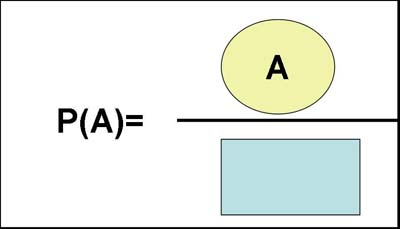 [Speaker Notes: Using our definition, this images shows the probability of A as the circle representing all occasions in which A occurs divided by the rectangle representing all possible events.]
Probability of Exercise
Days of exercise divided by total days
Success divided by planned
[Speaker Notes: So what is the probability of exercising?  It is the count of days in which we exercised divided by total days.   It is also number of times we succeeded divided by number of times we planned to exercise.  Note that it is important to keep the top and bottom of the division in the same units – in this case days of exercise.]
Combination of Events
[Speaker Notes: This venn diagram shows two events.  Each circle shows the occasions in which an event occurs.  The red sliver in between the two circles shows their overlap.  This is when both events occur.]
Combination of Events
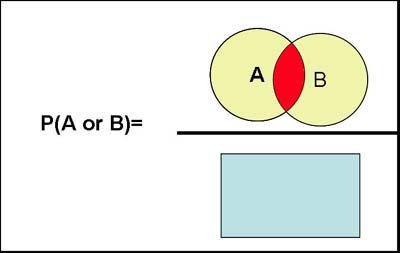 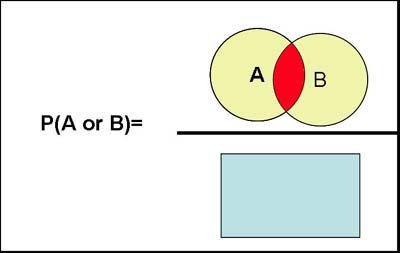 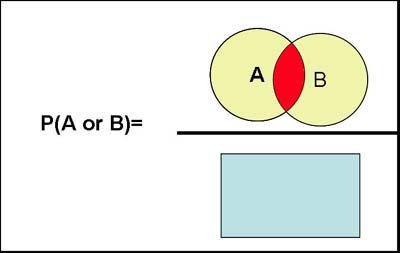 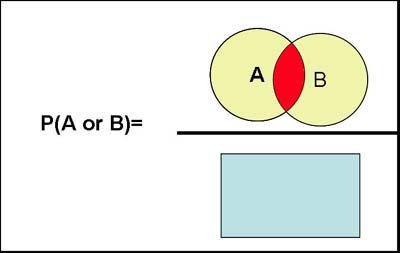 +
-
[Speaker Notes: The probability of two events A and B occurring together, is calculated by first summing all the possible ways in which event A will occur plus all the ways in which event B will occur, minus all the possible ways in which both event A and B will occur.  The red sliver is subcontracted because it is double counted in the other two circles.  The numerator is divided by the all possible ways that any event will occur.]
Probability of both events occurring together
[Speaker Notes: Similarly, the probability of A and B occurring together, corresponds to the overlap between A and B and can be shown graphically as the red area divided by all possible events (the rectangular blue area)]
Probability of exercise in evening or morning
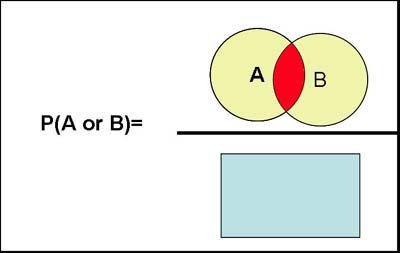 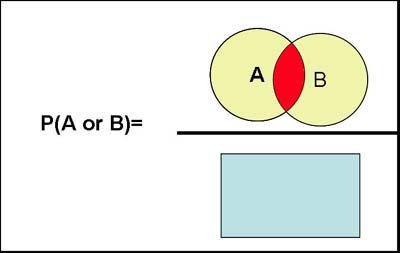 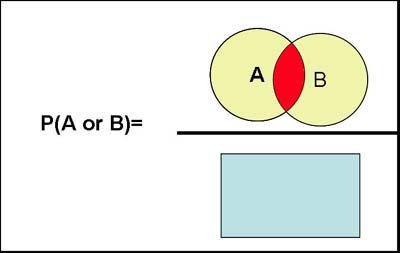 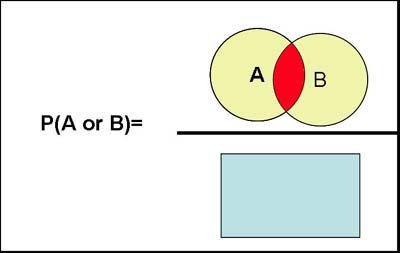 A=morning exercise
B=evening exercise
+
-
[Speaker Notes: The definition of probability gives us a simple calculus for combining uncertainty of two events.  We can now ask questions such as: "What is the probability that you would exercise in the morning or in the evening?"  According to our formulas this can be calculated as probability of exercise in evening plus probability of exercise in morning minus probability of exercise in both morning and evening.]
Impact of a Cause
P(Effect|Cause)
[Speaker Notes: The impact of a cause is measured through conditional probability, where the probability of the effect is reported given when the cause is present.  Recall that we defined probability as the count of occasions in which an event occurs divided by all possible events.  This definition also helps us calculate the probability of an event conditioned on the occurrence of other events.  In these circumstances, we know something (e.g. the cause) has happened and we are asking for the calculation of the probability of an event (typically the effect).]
Impact of a Cause
P(Effect | Cause)
P(B | A)
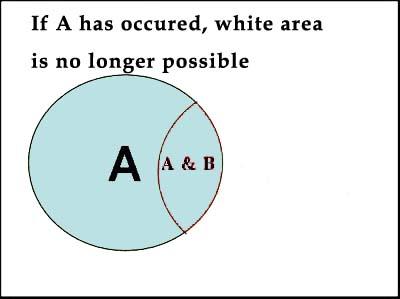 [Speaker Notes: In mathematical terms we show this with a bar and read it as probability of A given B.  When an event occurs, it reduces possibilities; we no longer need to track the possibility that the event may not occur.  The universe of possibilities shrinks.  To calculate conditional probability we need to merely keep track of the shrinking universe of possibilities. We need to restrict the possibilities to only events that are now possible.]
Impact of a Cause
P(Effect | Cause)
P(B | A)
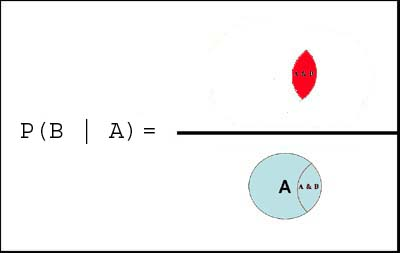 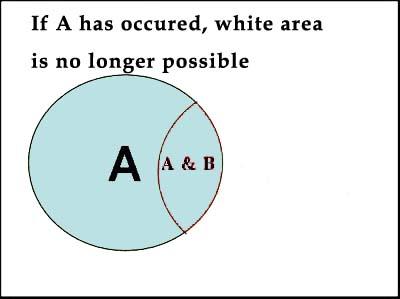 [Speaker Notes: In the corner Venn diagram, the white space is no longer possible as the event A has occurred and nothing outside the blue area is any longer possible.  Therefore the rectangular universe of possibilities has shrunk to the circle representing event A.  In the formula, this information is used to calculate the probability of B occurring given that A has occurred.  The red sliver, the numerator on top of the equation, designates all occasions in which B might occur and the blue circle in bottom of the equation, the denominator, shows all possible events (all of which include event A occurring).]
Impact of a Cause
[Speaker Notes: Another way of saying this is that the conditional probability of the effect given the cause is calculated as number of times effect and cause co-occur divided by number of times cause occurs.]
Impact of a Cause
[Speaker Notes: For example, suppose we want the probability of exercise given that we sleep early at night.  The idea seemed simple, do not watch late shows, get up early and exercise.  Now we are interested to know if this is working out.  We need to calculate the conditional probability of exercise given sleeping early.  In this example, the red sliver, the numerator on top of the equation, is the number of days in which we exercised in the morning and slept early the night before.  This represents both the cause and the effect occurring.   The denominator, at the bottom of the equation, is the total number of days in which the night before we slept early.  This represents the number of times the cause was present.  The impact of sleeping early on probability of exercise is the ratio of the two numbers.]
Numerical Example
[Speaker Notes: In this Table, we see the frequency of sleeping early and exercising.  We need to calculate the probability of morning exercise given that last night we slept early.  We start by shrinking the universe to the condition, i.e. sleeping early.   The reduced universe of possibilities is 27 days in which we slept early.  This is the number of days the cause was present.]
Numerical Example
[Speaker Notes: Among the days in which we slept early, there were 15 days in which we exercised, this is the joint occurrence of the cause and the effect.   This is the count of exercise in the reduced universe of possibilities.  The conditional probability is calculated as 15 divided by 27, which is 0.55.]
Numerical Example
[Speaker Notes: The conditional probability is calculated as 15 divided by 27, which is 0.55.]
Calculation from Diary data
[Speaker Notes: This Table shows an example from a causal diary.  These are diaries that track both the cause and the behavior of interest. The Table lists two causes (sleeping early and planning with buddy) and tracks every day whether the person succeeded in exercising.  Data are reported for 16 days.]
Calculation from Diary data
[Speaker Notes: The process of calculating conditional probability follows the concept of reducing the universe of possibilities and then report the frequency of the effect. First we reduce the events to only those in which we slept early.]
Calculation from Diary data
9 days
[Speaker Notes: There were 9 days in which we had slept early the night before.]
Calculation from Diary data
9 days
5 days
[Speaker Notes: Among these days we exercised on 5 days.]
Calculation from Diary data
9 days
5 days
[Speaker Notes: Therefore the conditional probability of exercise given sleeping early the night before is 5 divided by 9 or 0.56.]
Take Home Lesson
Conditional Probability Measured Impact of a Cause
[Speaker Notes: The point of this lecture was that the impact of a cause is measured by the conditional probability of the effect given that the cause is present.  This probability can be calculated easily by reducing the universe examined.]